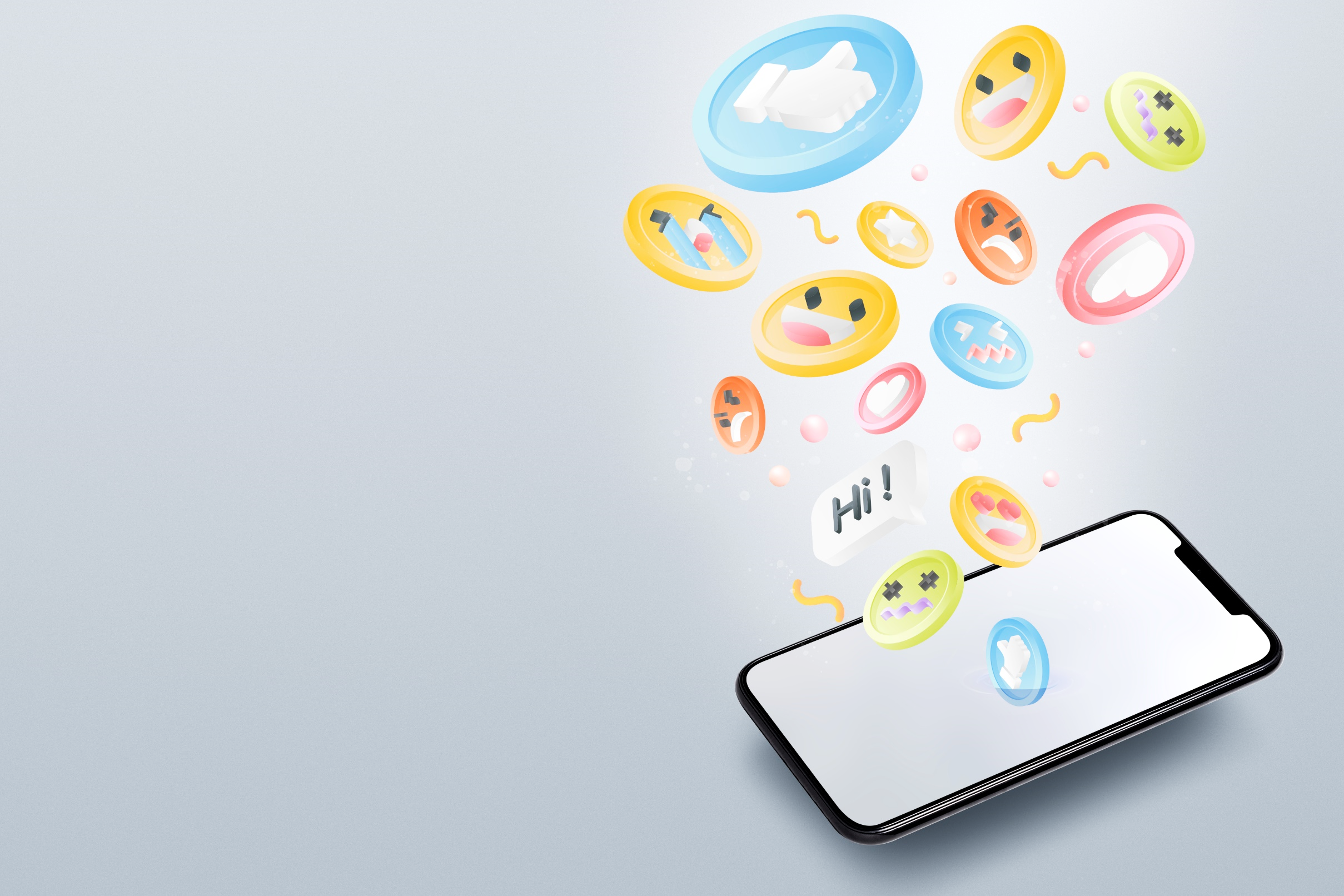 Słowniczek
slangu 
młodzieżowego
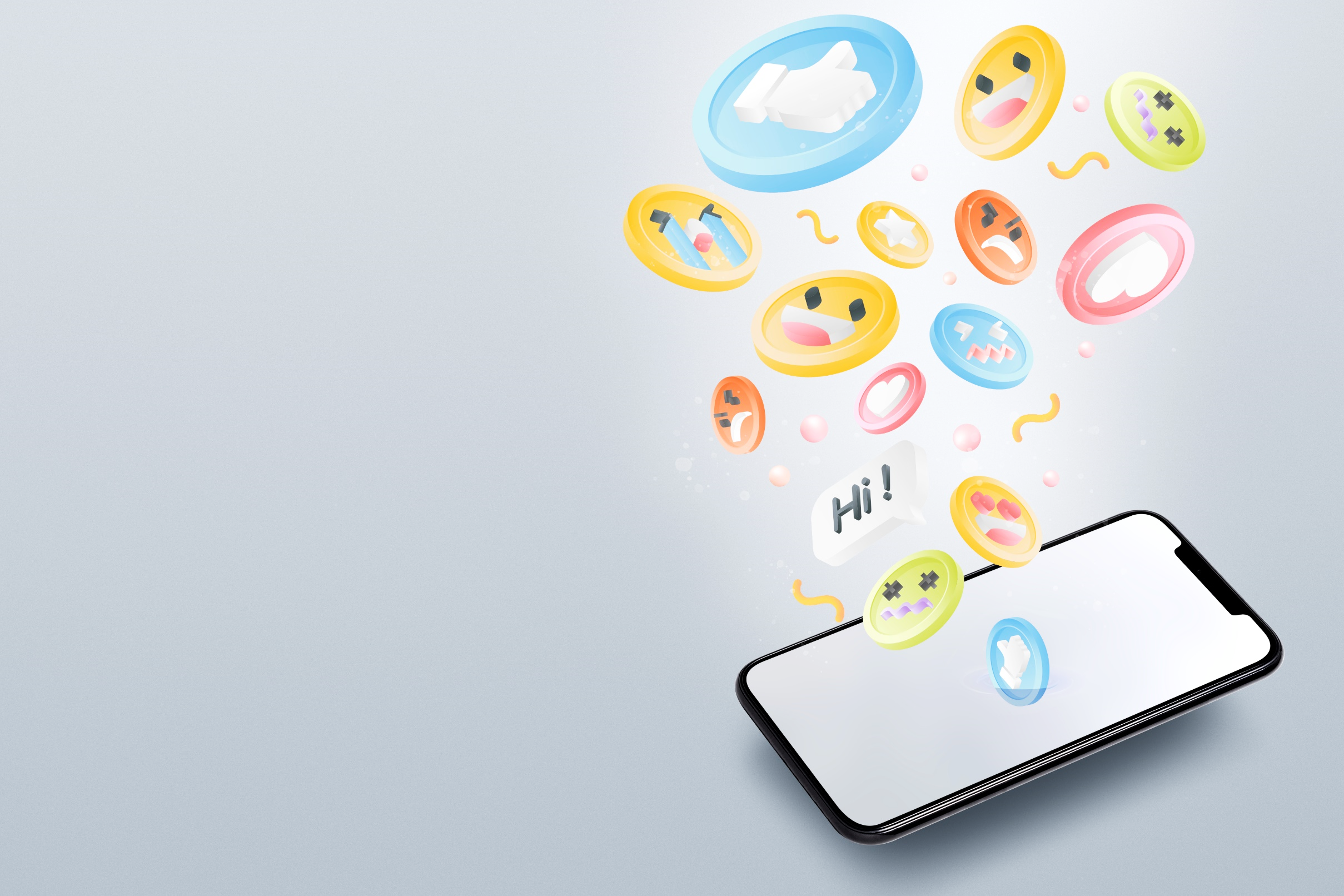 Alternatywka - dziewczyna o alternatywnych upodobaniach i zachowaniach.

Atencjusz / Atencjuszka - osoba poszukująca ciągłej atencji (uwagi), za wszelką cenę próbuje uzyskać aprobatę społeczeństwa.

Ąkły - brak wyrazistości, niemoc twórcza, trudność w opisie czegoś lub kogoś.

Bajdurzyć - gadać od rzeczy.

Bajerancki - modny, ciekawy, interesujący na swój sposób.

Balety - impreza, spotkanie towarzyskie.

Banan - osoba żyjąca tylko z pieniędzy rodziców.

Beka - śmieszna sytuacja.

Boomer - ironiczna nazwa osoby starszej, reprezentującej pokolenie baby boom. Osoba, która wraca do starych czasów i narzekając na współczesność używa określenia „za moich czasów”.

Cebula - osoba, która przejawia swoją chciwość w drobnostkach, sprawach błahych, nieistotnych dla większości społeczeństwa.
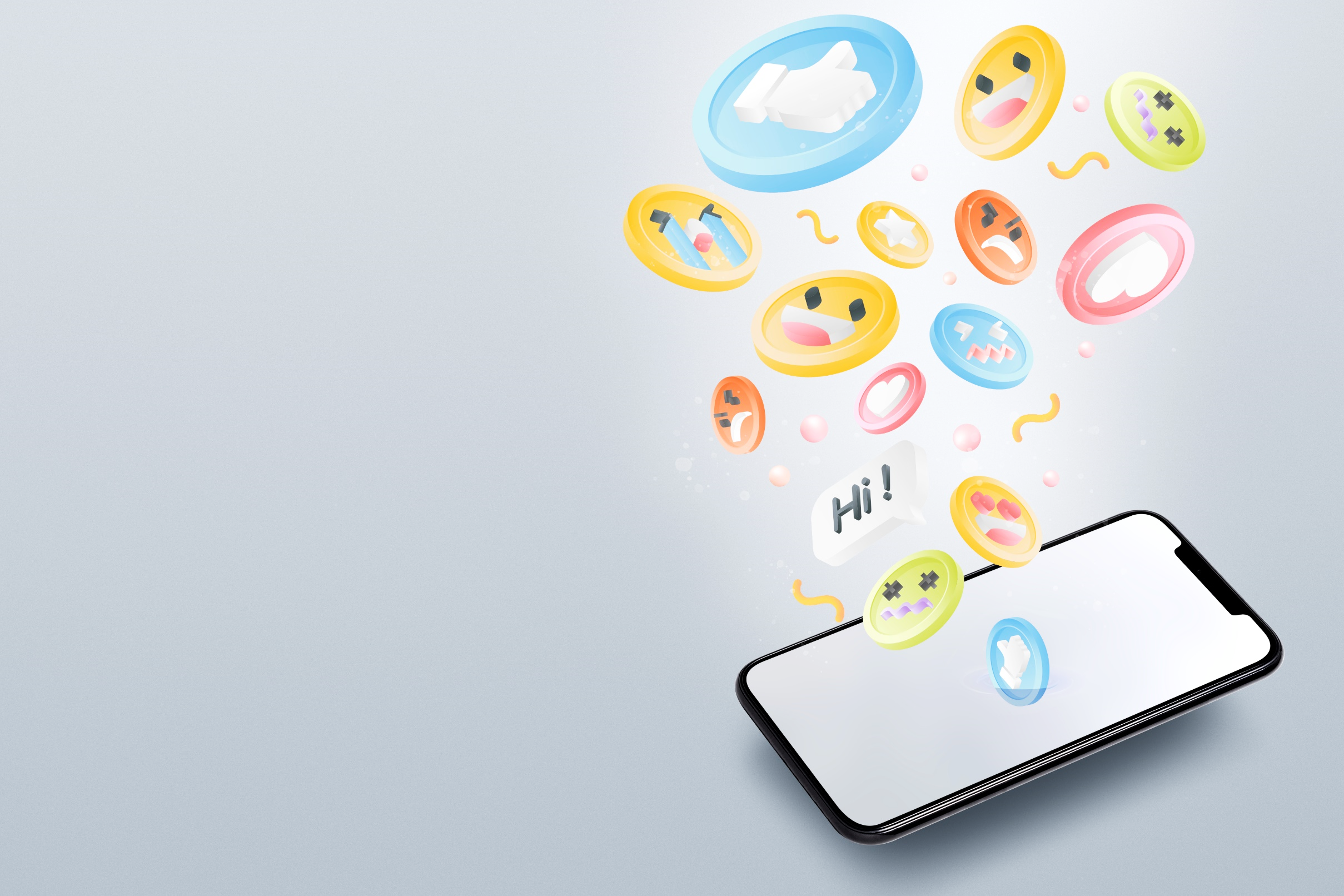 Charaszo - jest to odpowiedź na wszystko, oznacza dobrze.

Chwastfoody - bary wegetariańskie.

Covidiota - osoba podważająca istnienie koronawirusa.

Covidować - zarażać koronawirusem bądź nie przestrzegać obostrzeń. Chorować lub leczyć wirusa COVID-19.

Coviszkoła - nauka zdalna spowodowana przez pandemię koronawirusa.

Cringe - żenada lub wzdryganie się przed czymś.

Crush - osoba, która nam się podoba lub w której jesteśmy zakochani.

Dawać aprówkę - zgadzać się.

Dekiel - osoba o niskim ilorazie inteligencji, zaskakująca swoją głupotą.

Dwudzionek - polski odpowiednik słowa weekend.

Dymy - awantura, zamieszanie.
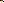 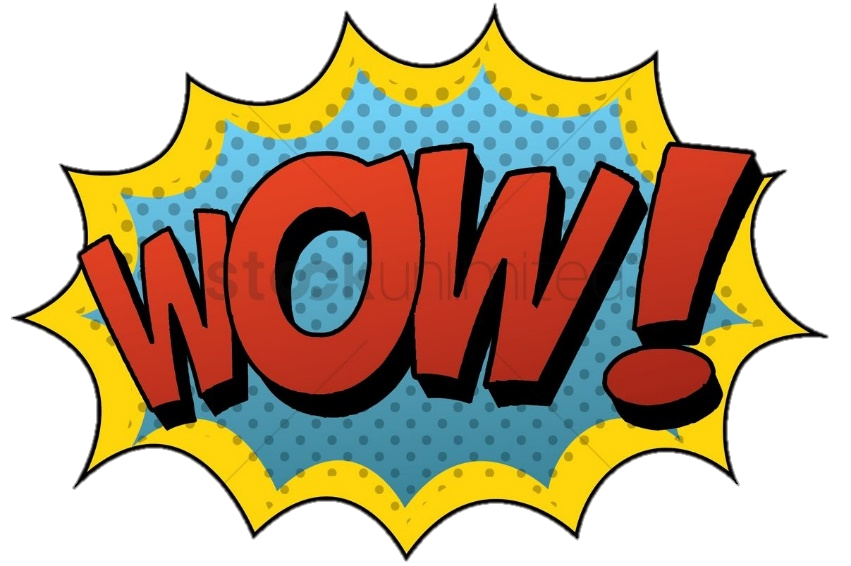 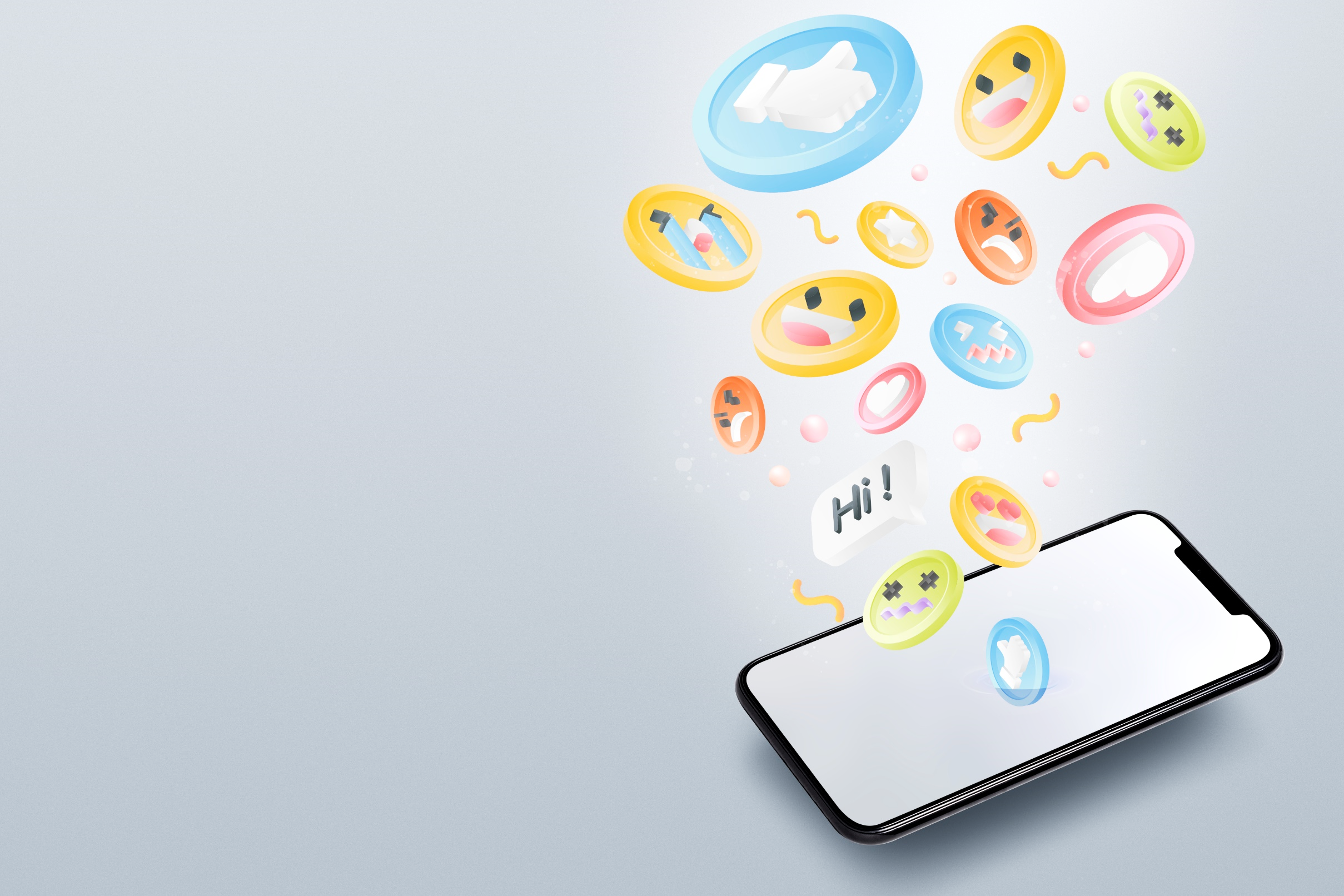 Dysmózgia -  specyficzne trudności w nauce, kompletny brak chęci do uczenia się czegokolwiek, cecha młodego człowieka nie mającego żadnych naukowych ambicji.

Dzban - osoba niezbyt inteligentna, a do tego bardzo niemiła.

Eluwina - powitanie, efekt przekształcenia słowa halo/elo.

Epicki - robiący wrażenie, ważny, wspaniały.

Essa - słowo na każdą okazję. Może służyć jako powitanie, pożegnanie, okrzyk radości, zadowolenia. Używane do wyrażania pozytywnych emocji w stosunku do innych osób lub po prostu wyrażenie własnych uczuć.

Ez - łatwo, od angielskiego easy.

Fake news - nieprawdziwe, fałszywe wiadomości, rozpowszechniane w celu wywołania sensacji, bądź zniesławienia kogoś.

Fejm - popularność.

Foliarz - osoba łatwowierna, naiwna, która wierzy w teorie spiskowe. 

Gastro faza - wzmożony głód, ogromny apetyt, łakomstwo.
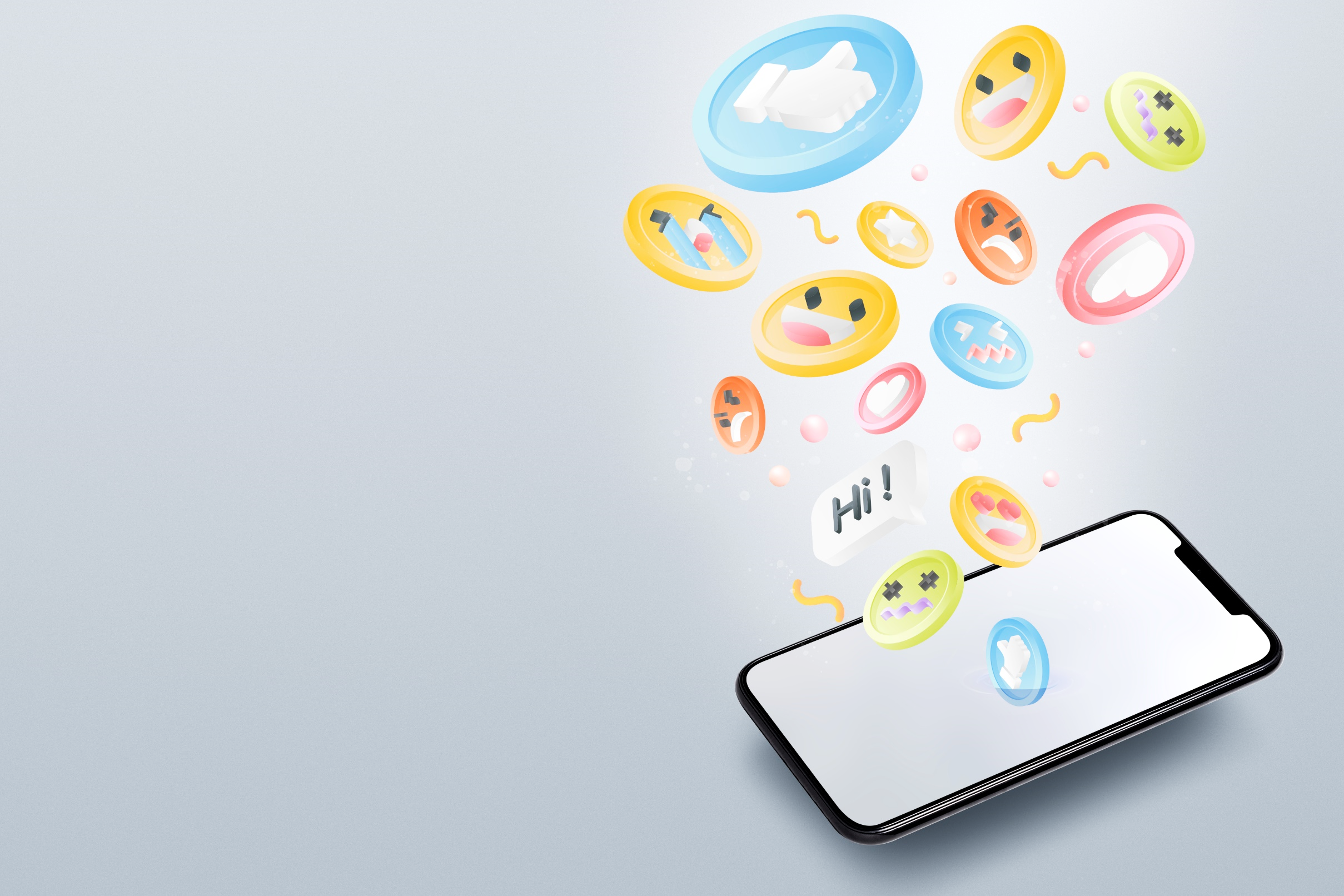 Gdybyśka - przypuszczalnie, domyślnie, być może.

Git - super, luzik, spoko. 

Gitara - wszystko w porządku. Coś się pozytywnie zakończyło.

Gites - super, fajnie, wspaniale, wszystko gra.

Grażyna - stereotypowa Polka w średnim wieku, niegrzesząca inteligencją. Fanka zakupów i plotek.

Hajs - pieniądze, szmal.

Hype - podekscytowanie czymś.

Iksde / XD - śmiech z czegoś tak dziwnego, że aż śmiesznego. Wyraża zdziwienie i zarazem śmiech.

Impostor - oszust, zdrajca, podejrzany.

Janusz - osoba, która się słabo zna lub wcale się nie zna w danej dziedzinie lub mężczyzna w średnim wieku, ma wąsy i kilkanaście kilogramów nadwagi. Jego pasją jest oglądanie telewizji.
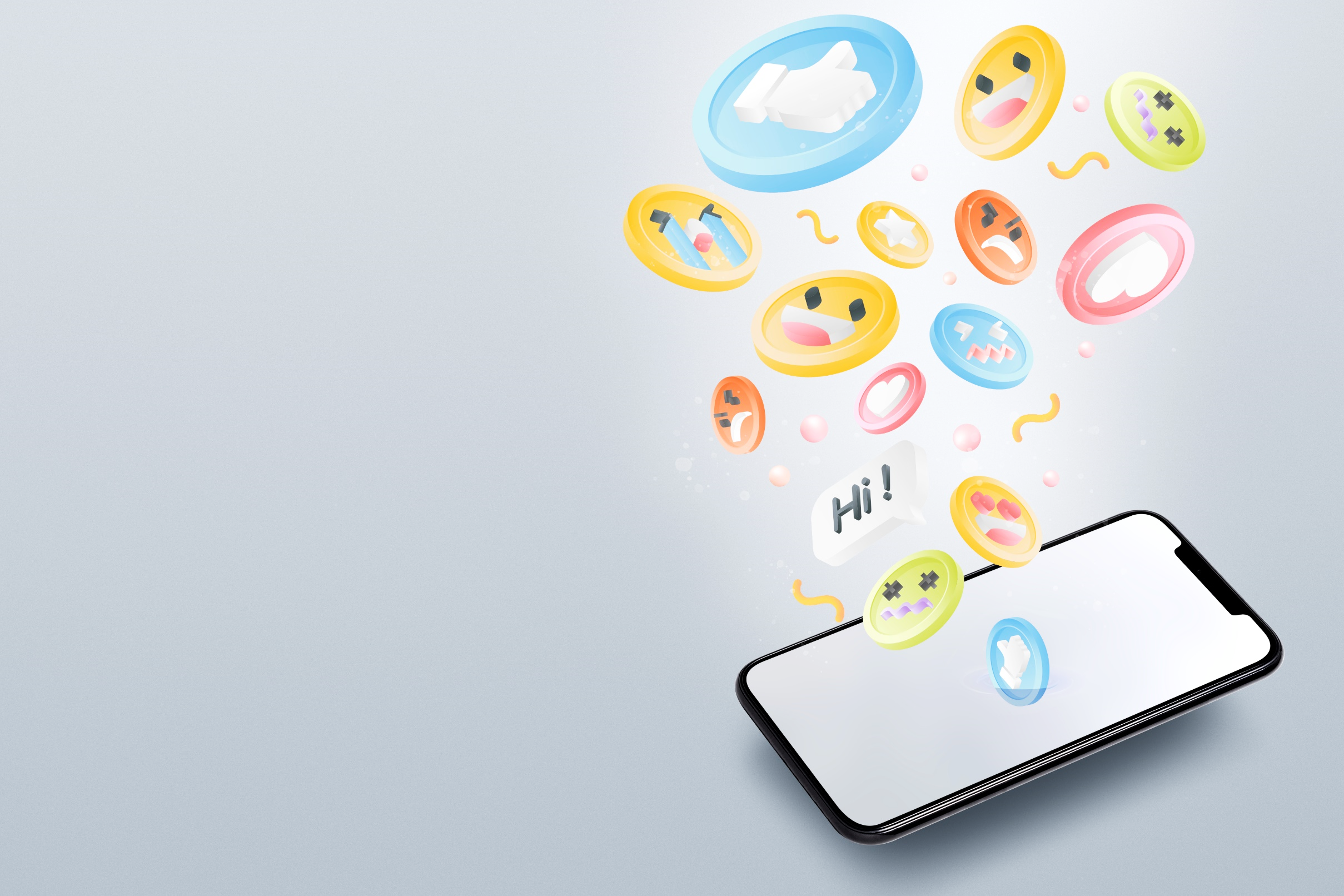 Jesieniara - miłośniczka jesieni.

Jj - już jestem, używane podczas rozmów na komunikatorach internetowych.

Julka / julka - określenie młodej dziewczyny, która dużo czasu spędzana na tworzeniu wpisów na Twitterze. Zafascynowana jest amerykańską kulturą i ruchami lewicowymi. Bardzo często uważa się za mądrzejszą i lepszą od reszty społeczeństwa.

JD - jest dobrze.

KAPPA - najczęściej słowo na końcu zdania, które oznacza ironię lub żart.

KCPP - kocham cię po przyjacielsku.

Kminić - rozumieć, rozmyślać o czymś.

Koronaferie - przerwa od szkoły z powodu epidemii koronawirusa.

Koronaselfie - selfie robione w czasie pandemi koronawirusa z atrybutami takimi jak: maseczka, przyłbica, rękawiczki, płyn do dezynfekcji.

Koroniarz - osoba zarażona koronawirusem.

Kozacki - fajny, ekstra, super, coś wzbudzającego zachwyt i podziw.
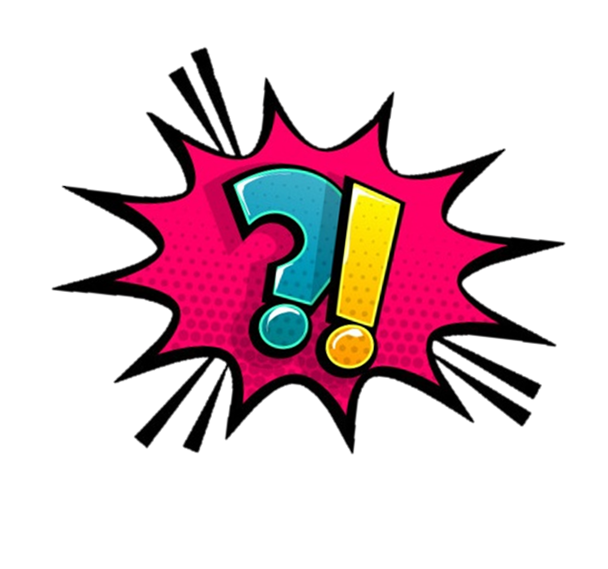 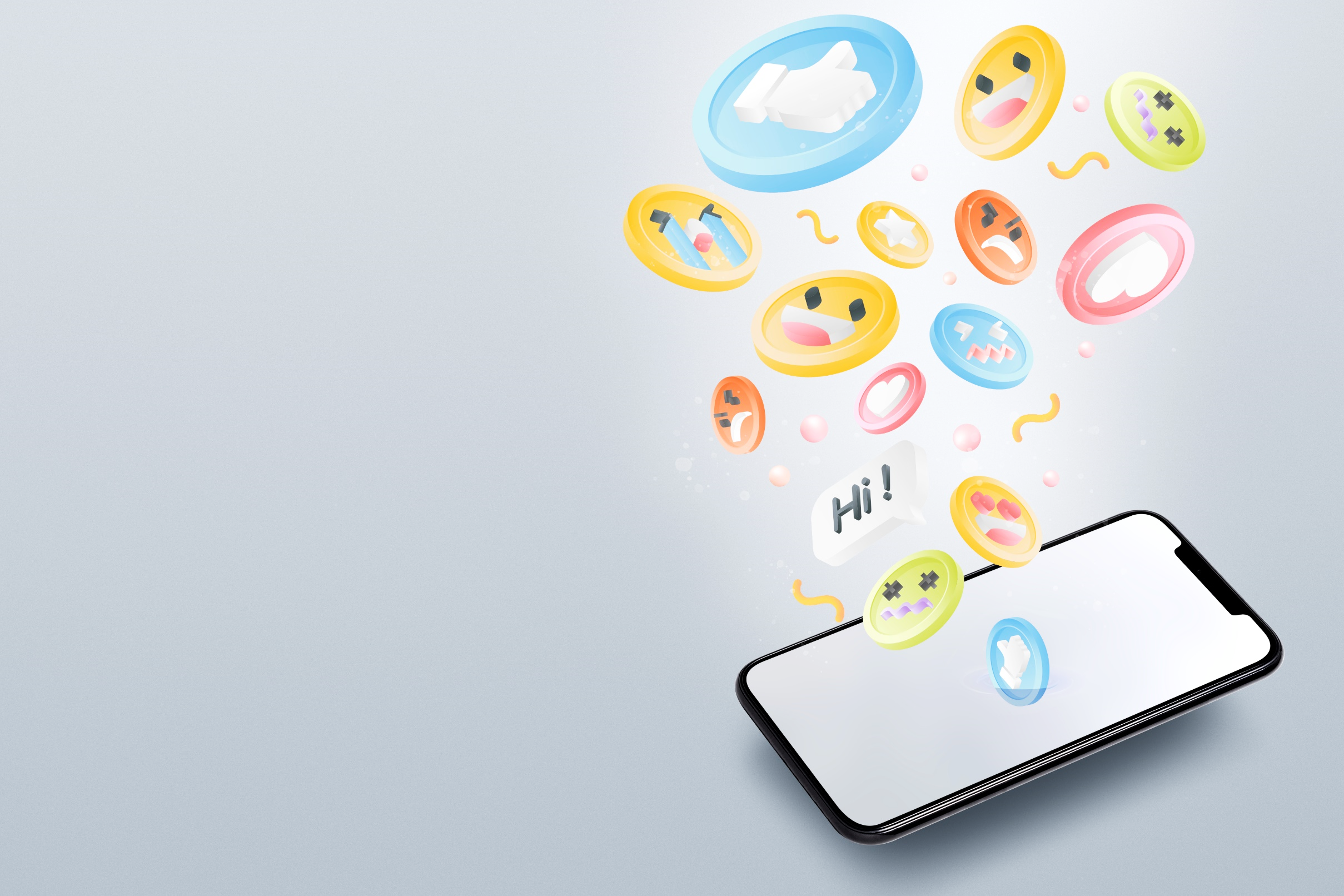 Koteł - słowo opisujące kota.

Lamus - ktoś słaby, niedouczony.

Legitny / Legitnie - słuszny, mający sens.

LOL - dużo śmiechu.

M8 - przyjaciel lub dobry kolega.

Madka - negatywne określenie mamy.

Mamadżer - młoda mama i menadżer w jednym. Osoby, która jest jednocześnie mamą oraz menadżerem swojego dziecka.

Masakra - coś strasznego, ale słowo używane też w kontekście pozytywnym.

Masny / Masno - dobrze, fajnie, a także tłusto, dobrze, fest. 

Memiarz - człowiek robiący memy.

Muka - określenie pewnej sytuacji (lub rzeczy), która okazała się niespodziewanie niekorzystna lub zła; także czynność polegająca na uderzeniu pięścią w ramię.

Najsik - dobrze, fajnie.
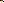 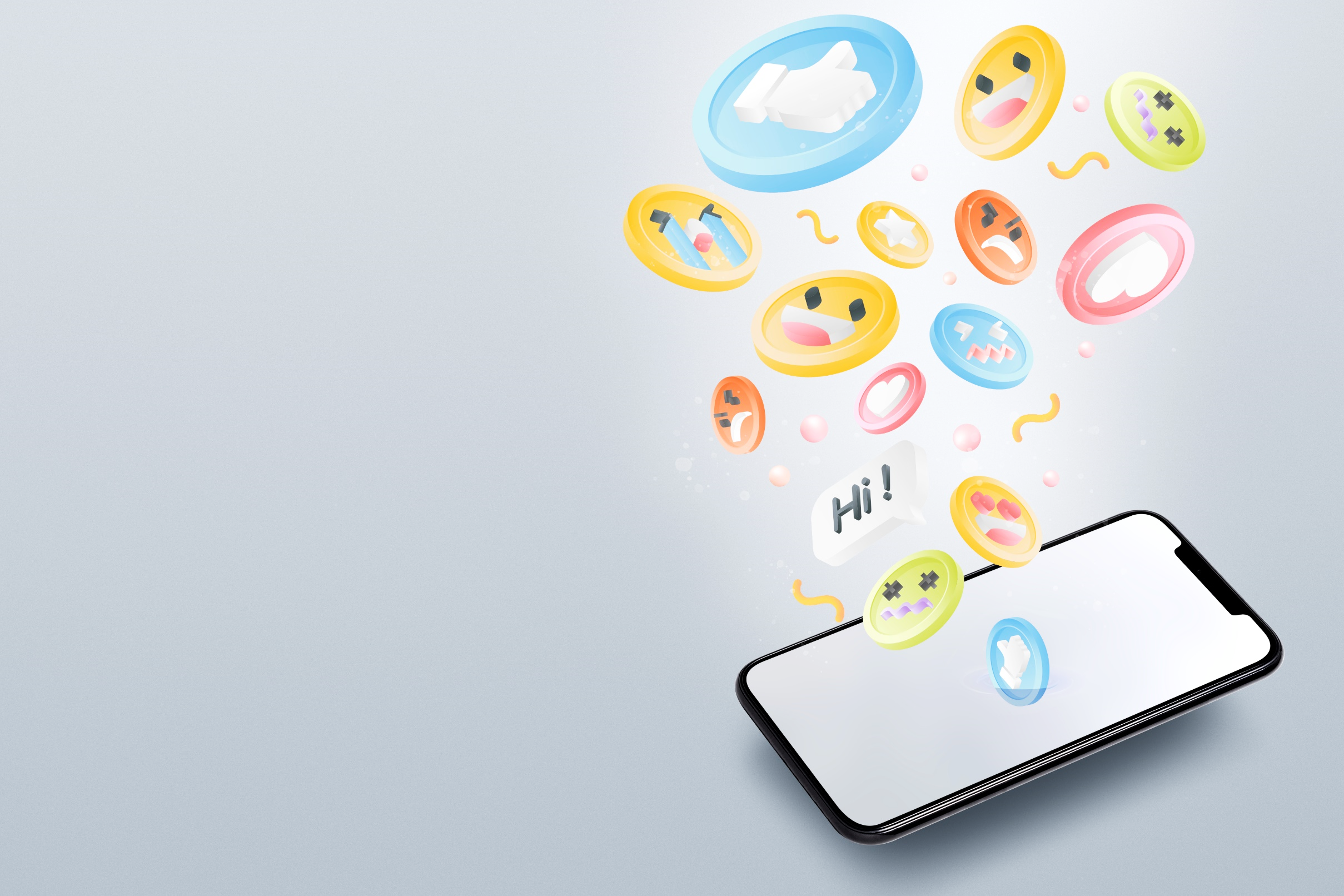 Napinka - stres, niepokój, napięcie. Robić coś bez napinki, czyli spokojnie, na luzie.

Naura - nowe określenie na pożegnanie.

Nieogar - stan nieogarnięcia się, poczucie braku kontroli nad swoimi sprawami. Osoba, która nie potrafi sprostać danej sytuacji.

Nie pykło - coś nie wyszło.

Nosacz - stereotypowy Polak, oszczędzający na czym się da.

OCB - o co biega?

Odzobaczyć - zapomnieć, przestać widzieć.

Ogar - weź się w garść, zorganizuj, zacznij myśleć, obudź się, opanuj sytuację.

Okejka - potwierdzenie czegoś, akceptacja, lajk.

Petarda - coś wystrzałowego, hit, coś zwracającego uwagę, np. modny gadżet.

Piwniczyć - wieść samotne życie, rezygnować ze spotkań z ludźmi.

Prank - niezły, a nawet bardzo dobry żart, nabranie kogoś.
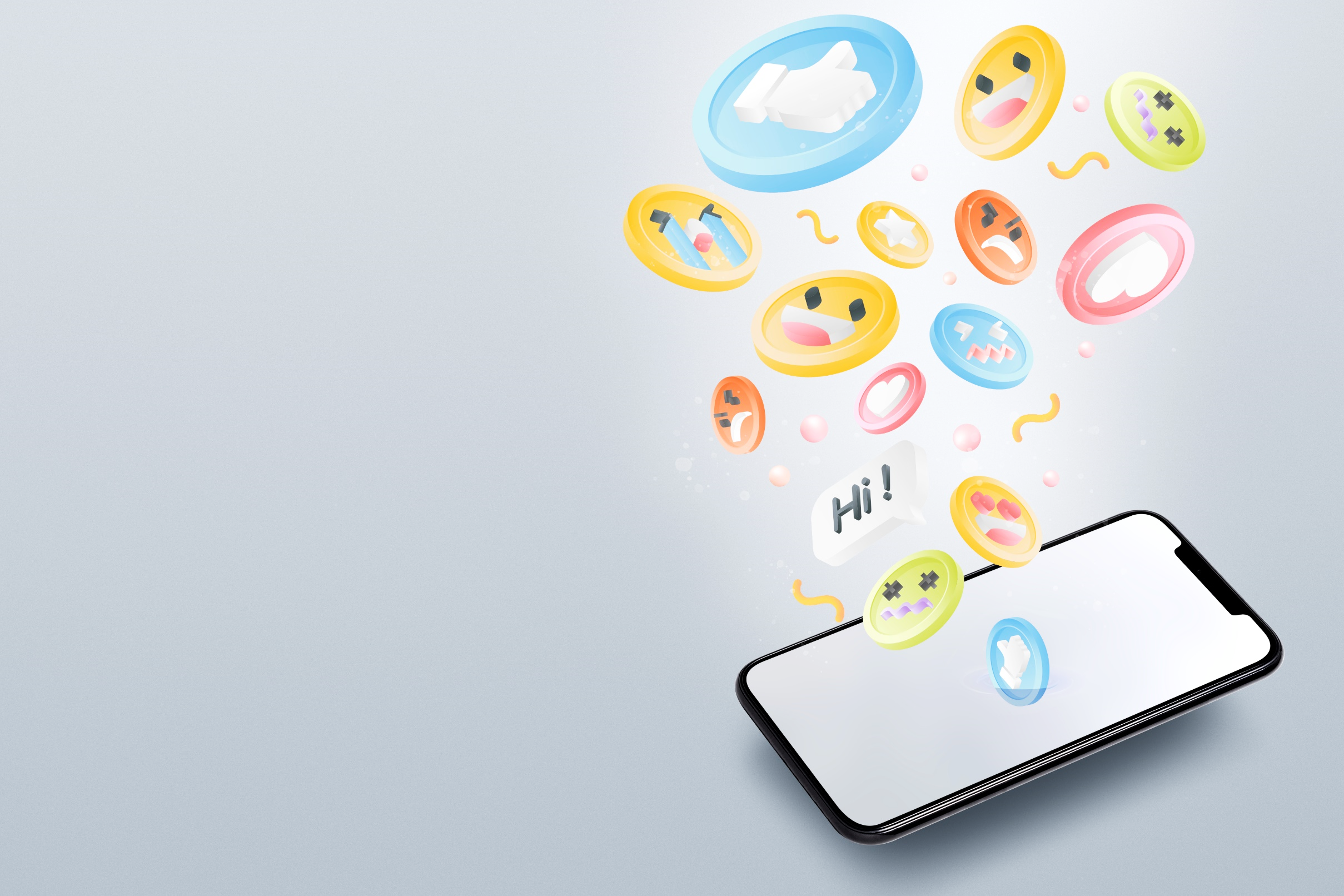 Prestiż - poważanie i szacunek, jakim ktoś lub coś cieszy się w swoim otoczeniu.

Propsować - doceniać, chwalić, szanować, uznawać.

Przegryw - brak powodzenia w życiu, przegrana sytuacja.

Przypał - głupia sytuacja, zrobienie czegoś nieodpowiedniego, wpadka.

Pykło - udało się, trochę fartownie, np. o zdanym egzaminie, zaliczonej klasówce.

Rak - coś lub ktoś wywołujący zażenowanie.

Rel - skrót używany w sytuacjach, gdy zgadzamy się ze zdaniem innej osoby.

Rzepiara - dziewczyna, która robi sobie zdjęcia w polu rzepaku.

Sebix - dresiarz, osiedlowy cwaniak. 

Skifa - słabo, beznadziejnie, kiepska sprawa.

Skill - umieć coś zrobić.

Słonycz - słony odpowiednik słodyczy.
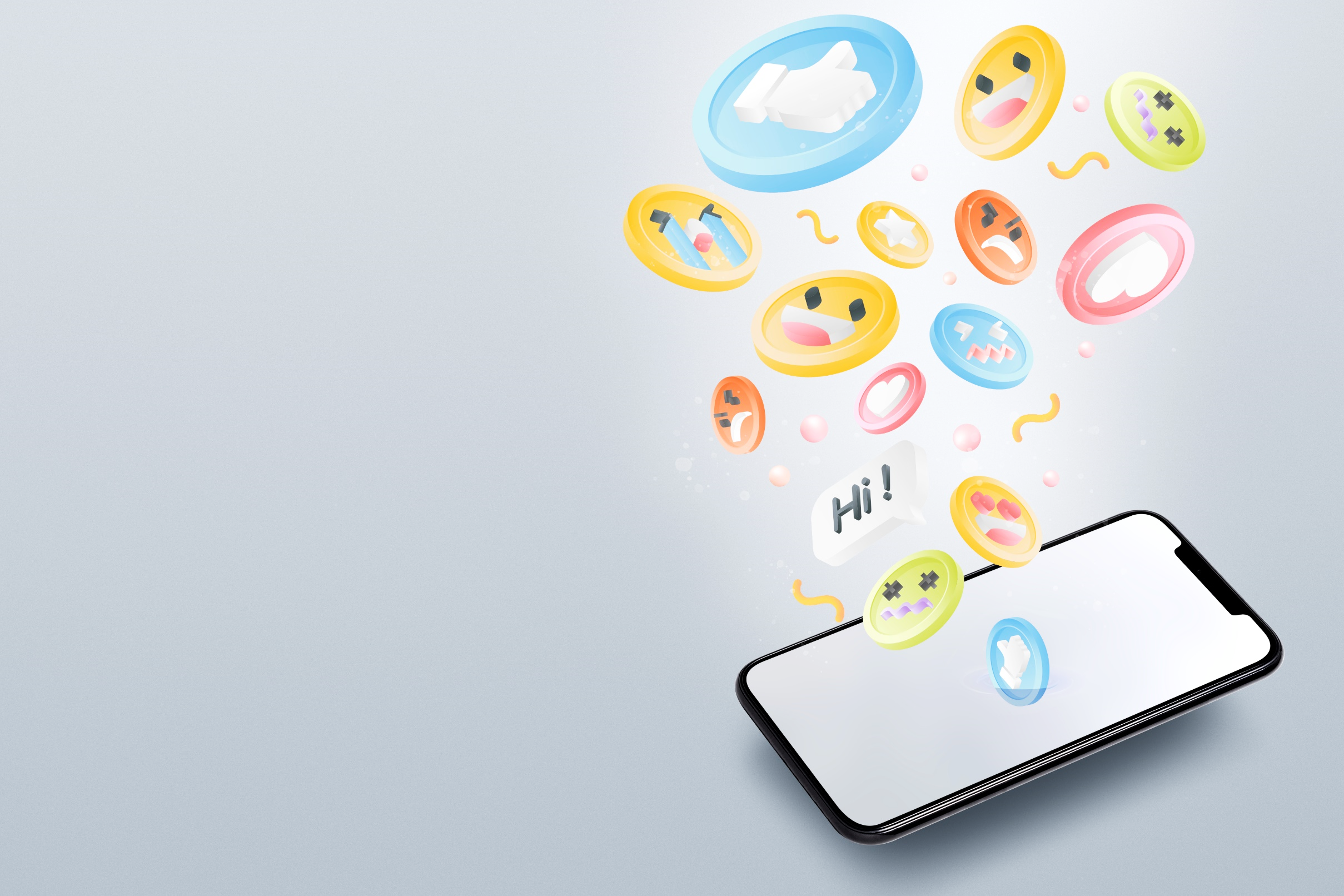 Srogo - potężnie, grubo, ostro. Słowo to można używać zarówno w kontekście pozytywnym jak i negatywnym.

Swag - lans, super styl.

Sztos - coś fajnego, niesamowitego, fantastycznego, coś dobrego. 

WGL - w ogóle.

YOLO - żyje się tylko raz

Żal - coś bardzo żałosnego, do czego podchodzi się z pogardą.
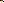 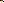 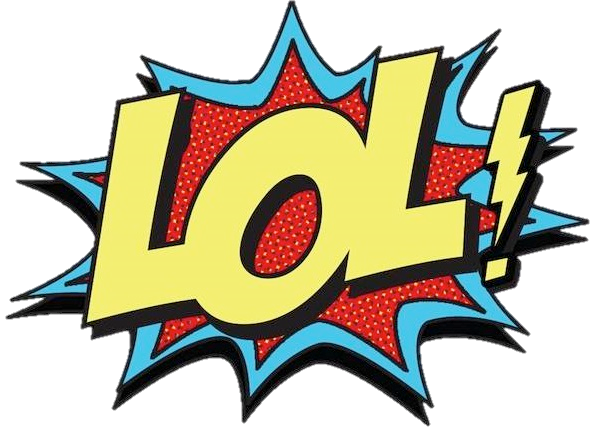 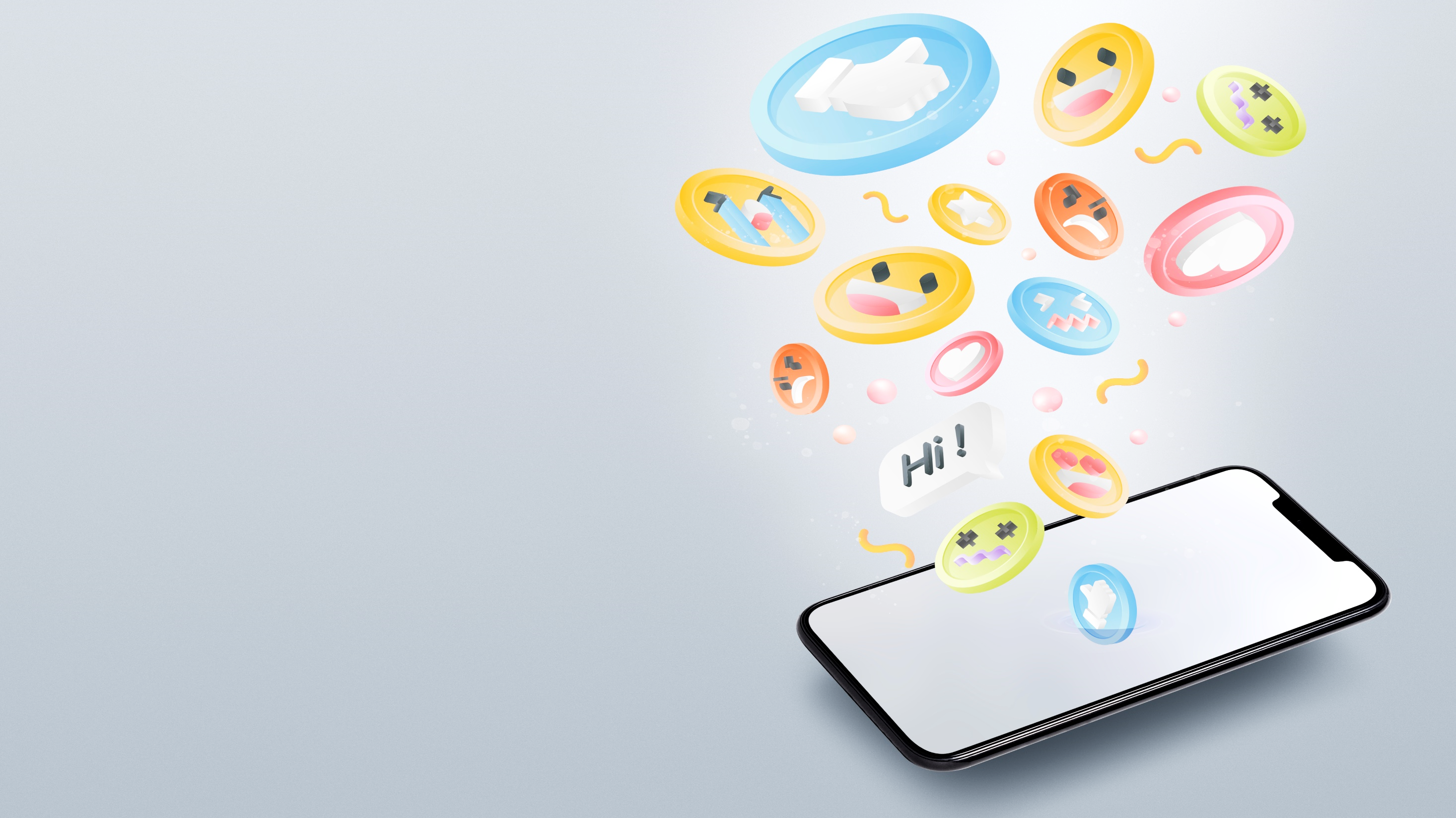 Słowniczek przygotował

Eryk Kubicki
kl. VII b